Aksumites, Nubia, and Bantu, oh my!: early Civilizations on the African Continent
Last Time . . .
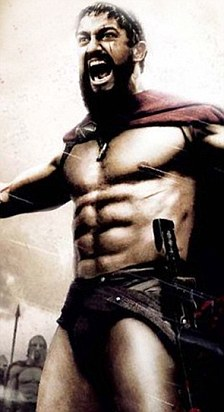 300—The FILM
Takeaways from the assignment
Hollywood is very sexy
Can use music / light / costume / script / CHANGING FACTS to spin stories
Stories are fun!
Don’t let them tell you what to think
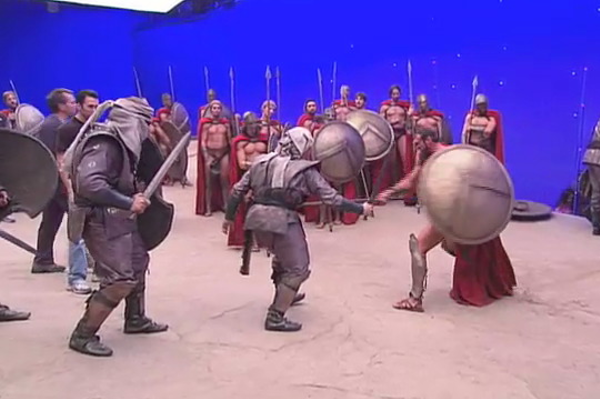 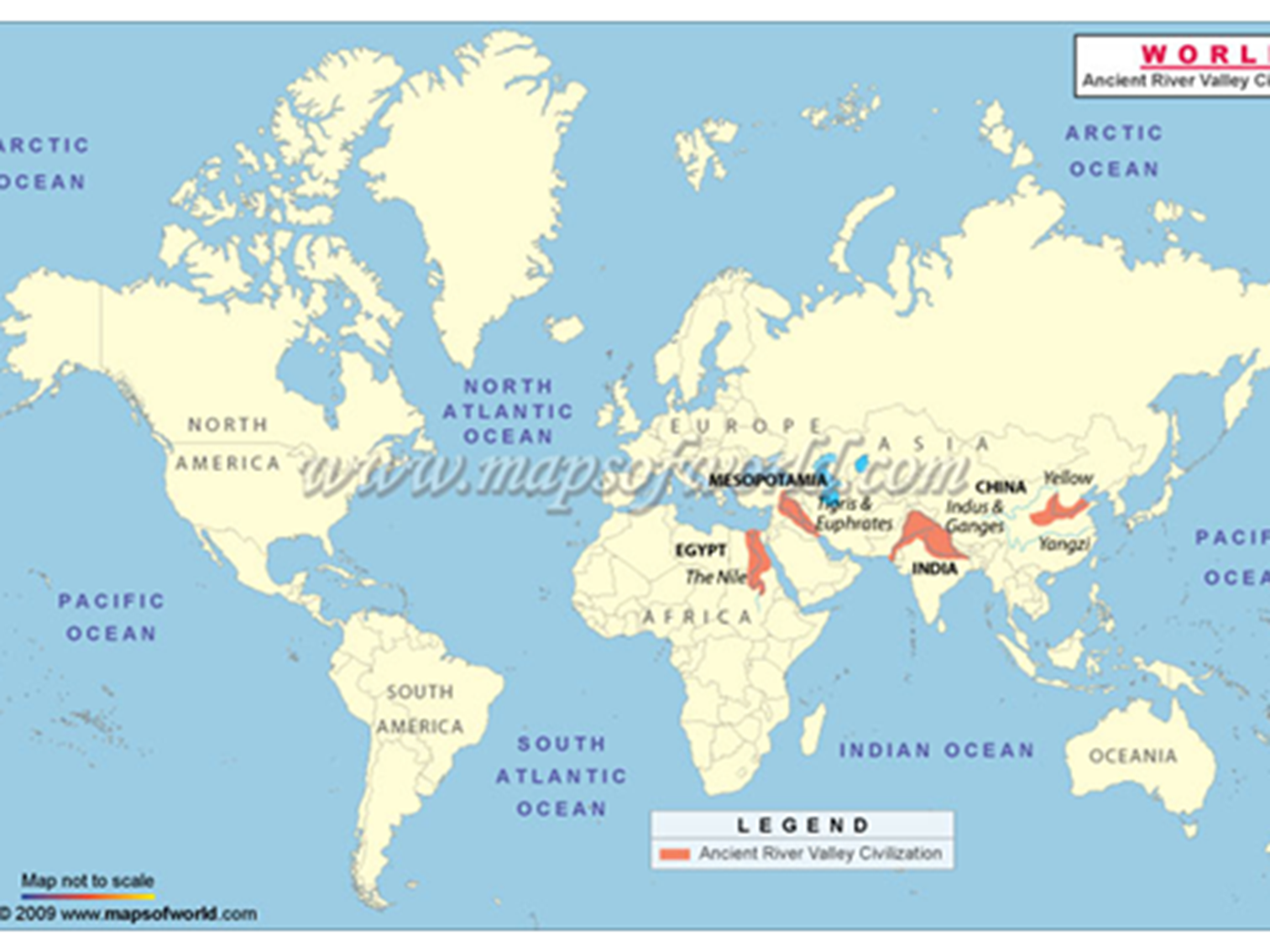 We (I) have neglected African Societies
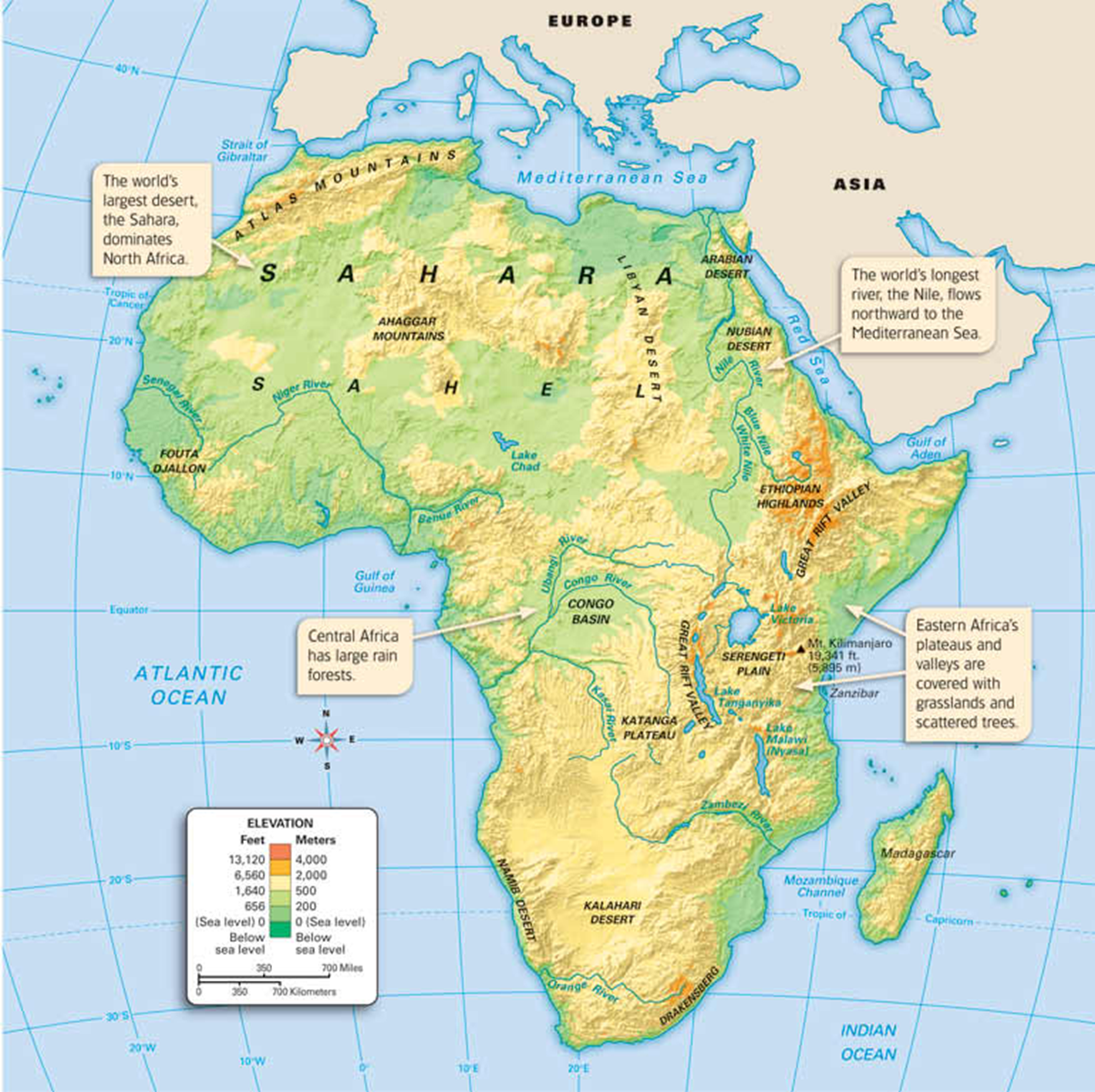 Lots of civilizations
“stateless societies”
Little writing (that we know of)
Environment not good for artifacts
Outside accounts: “othering”
1/5 of the World’s Landmass
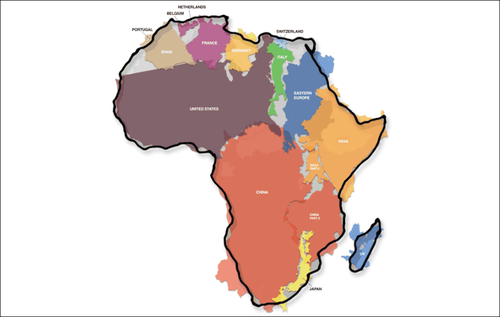 We (I) have neglected African Societies
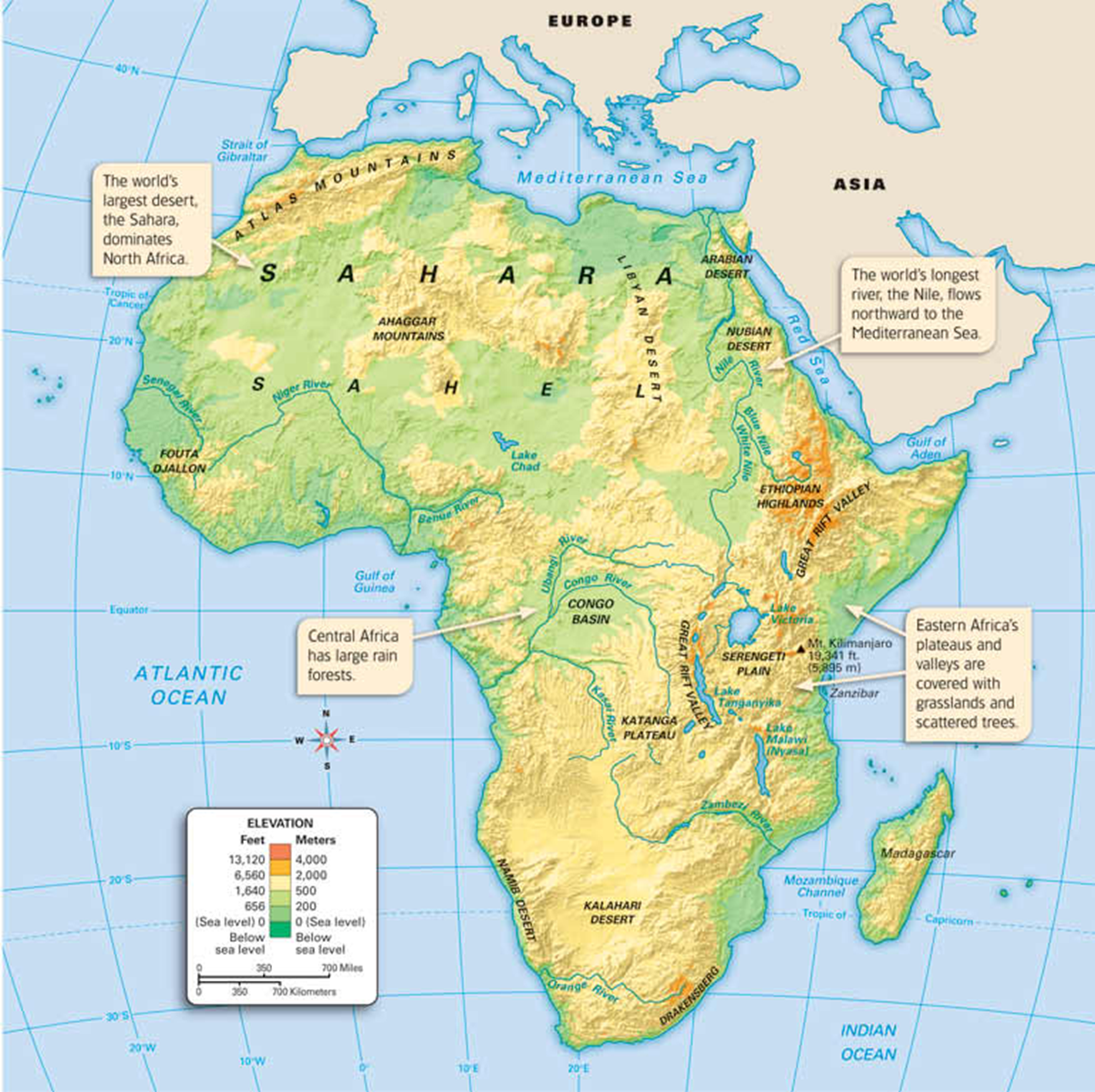 Lots of civilizations
“stateless societies”
Little writing (that we know of)
Environment not good for artifacts
Outside accounts: “othering”
1/5 of the World’s Landmass
MENTAL
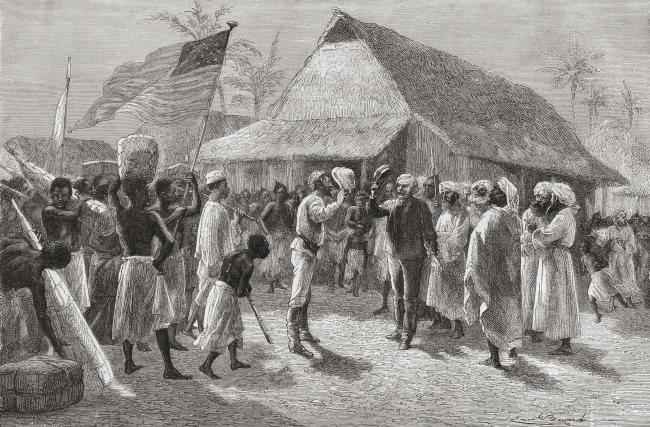 “Dr. Livingston, I presume?”
Where this mindset comes from: European / American Imperialism in the 1800s
https://www.youtube.com/watch?v=ngggl6Afc3E
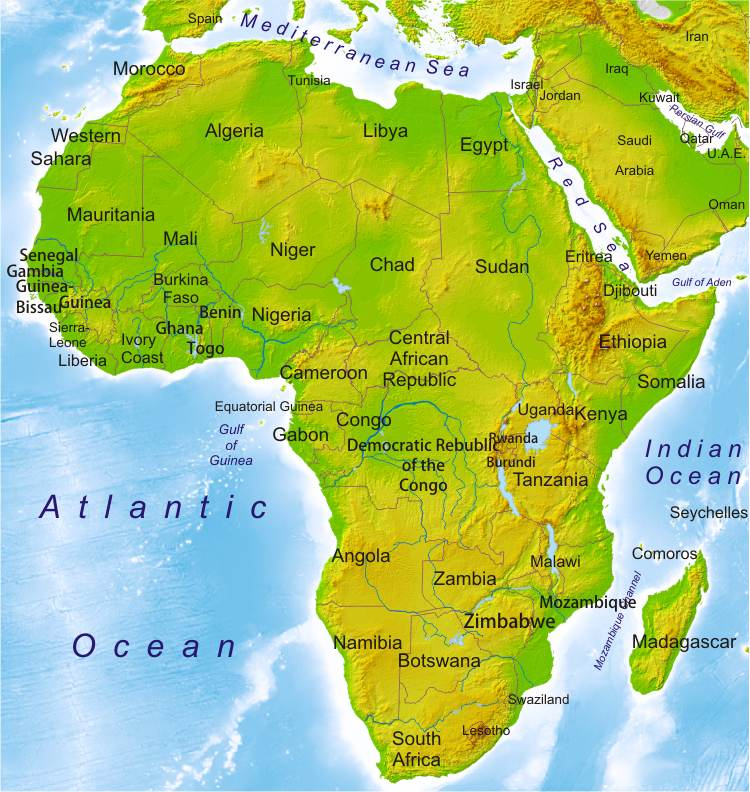 Nilo-Saharan-speaking peoples of Nubia
centralized around Egyptian trading post
2000-1500 B.C.E.
Kingdom of Kush (1070 B.C.E.-350 C.E.)
Egypt, Greece, Rome
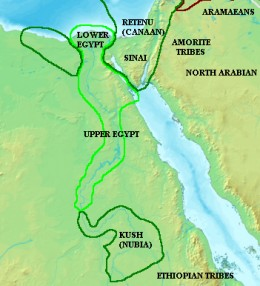 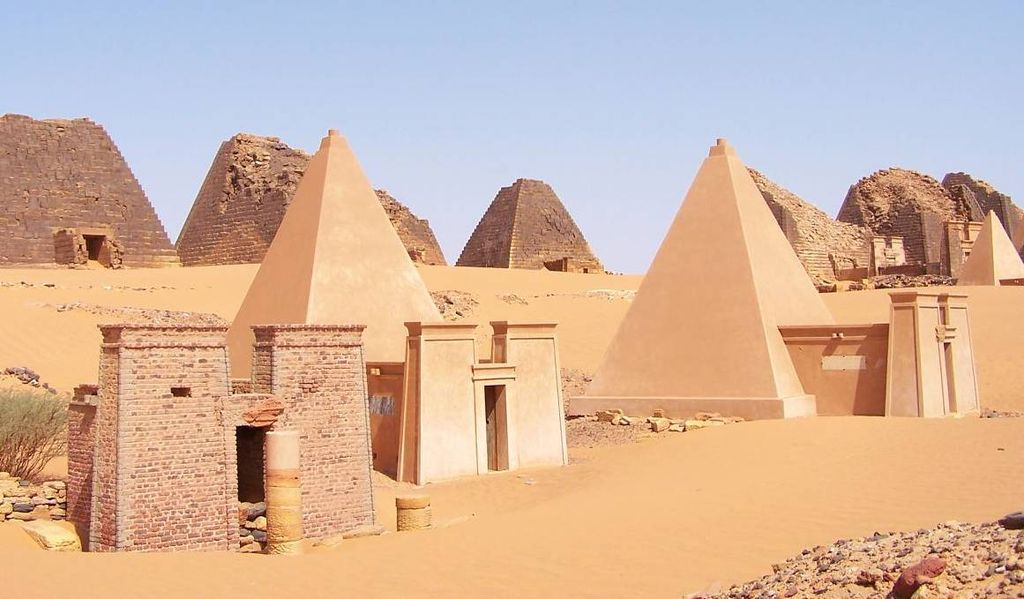 Kushite Pyramids! (UNESCO World Heritage Site)
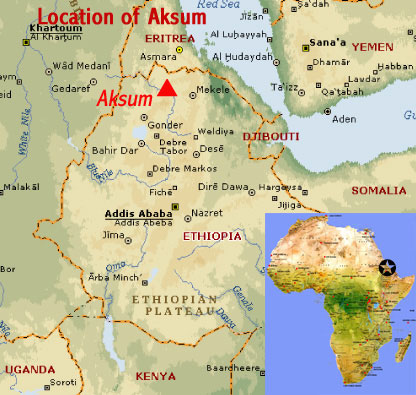 Aksumite 
Empire
300-
800 C.E.
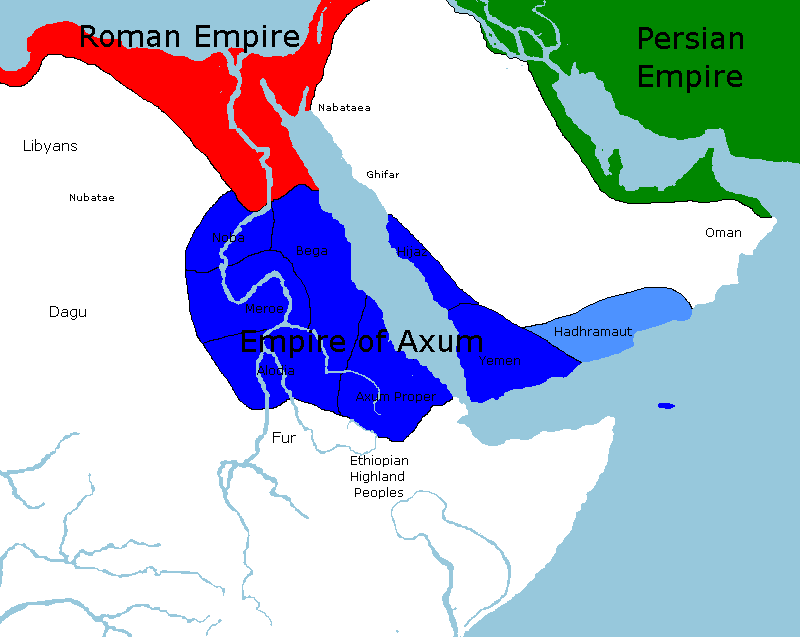 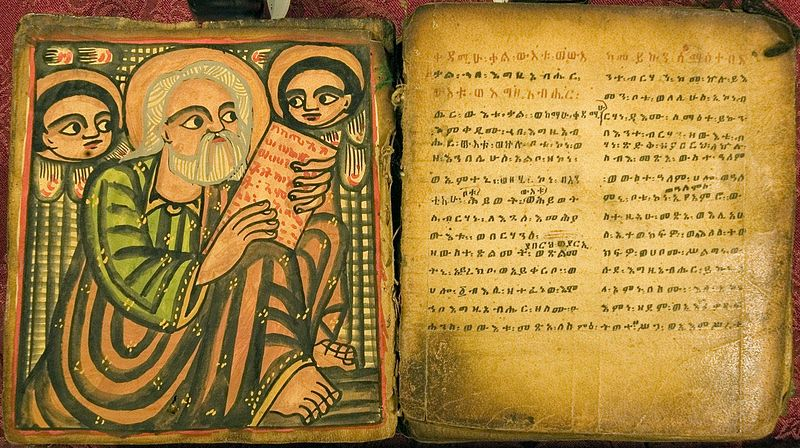 Ge’ez
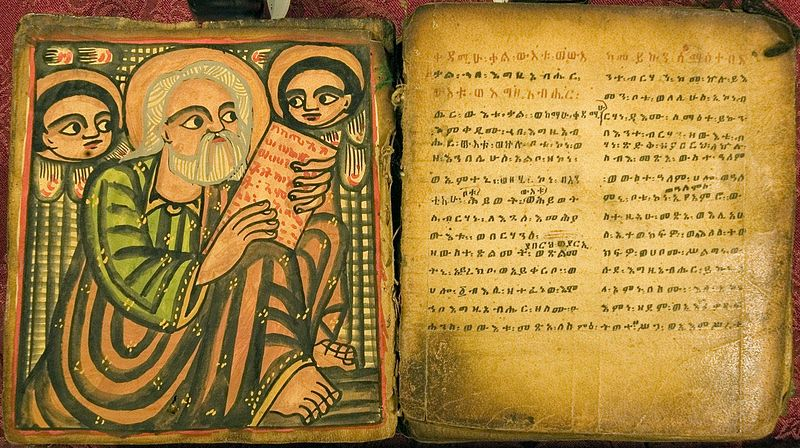 Ge’ez; Eastern Orthodox
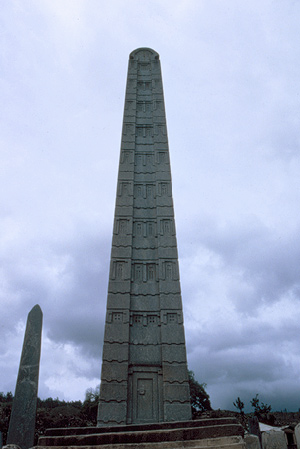 Monolith / Stael 
3’-97’
Rock from west
Carved
Near burial sites
(think Pyramids/ Stonehenge)
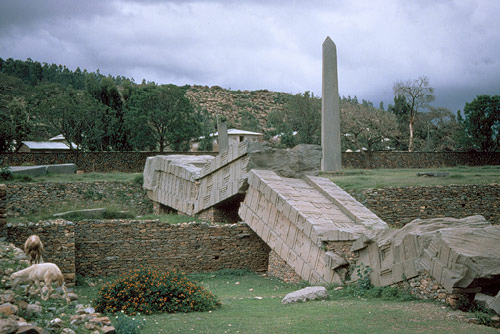 Location, location, location:
Trade
Coffee
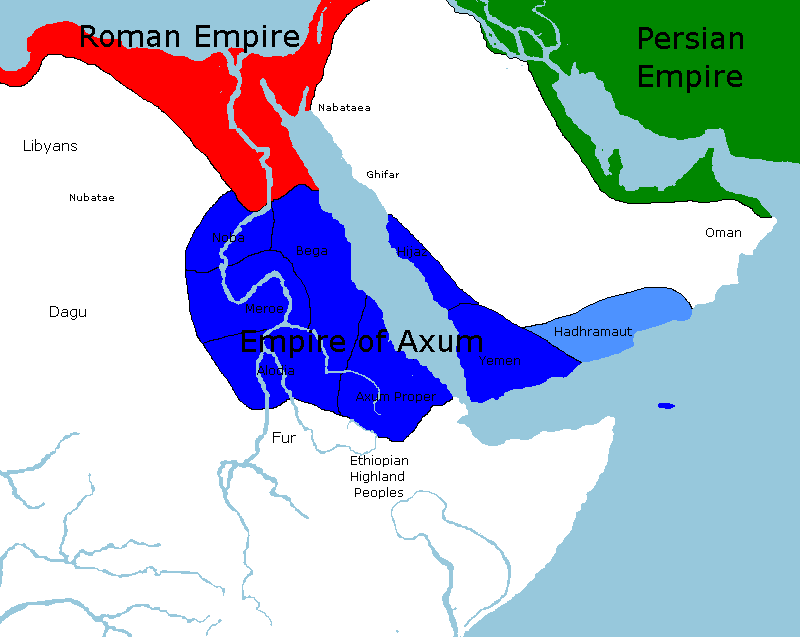 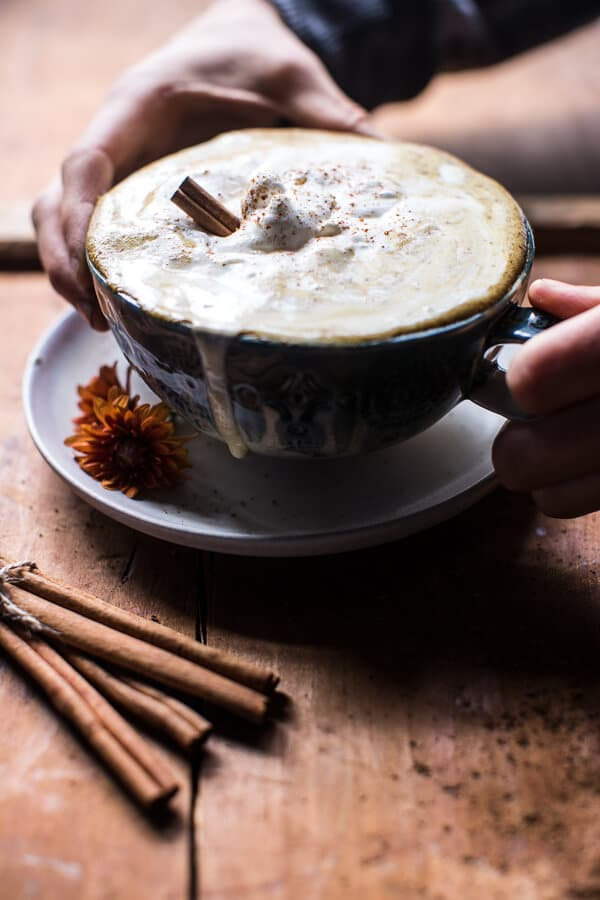 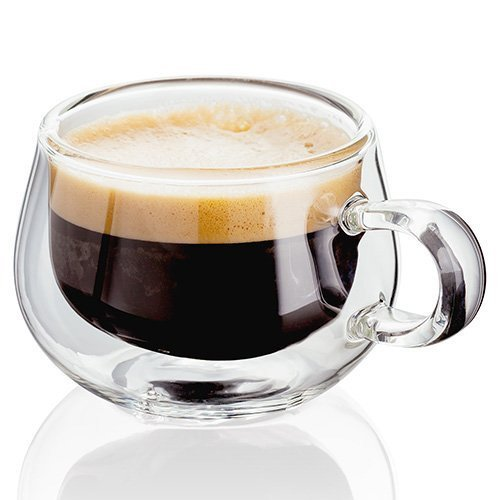 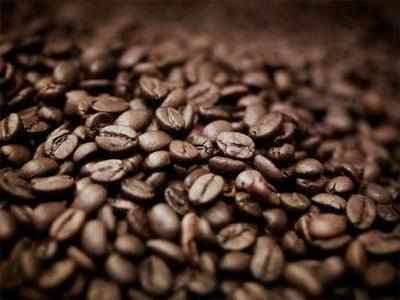 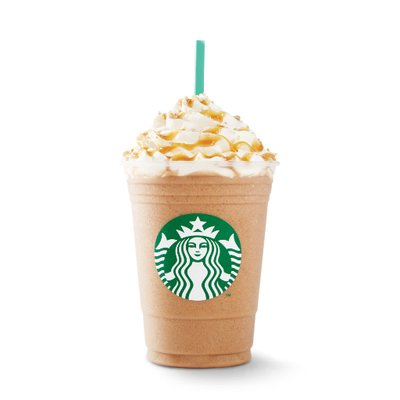 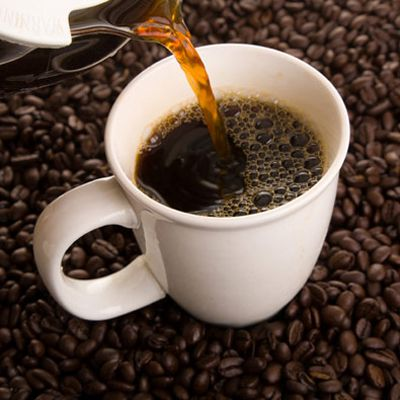 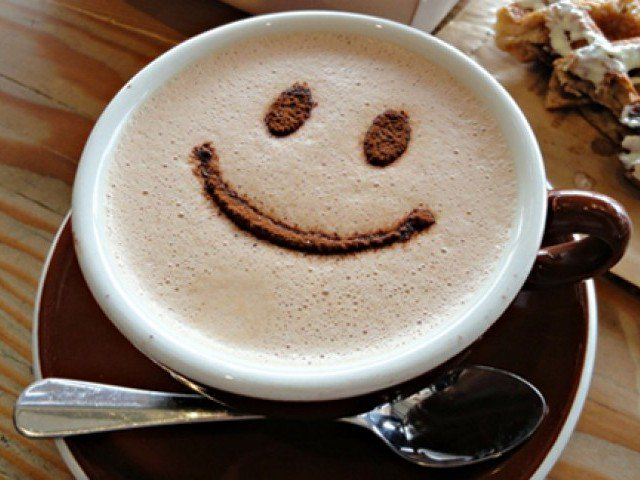 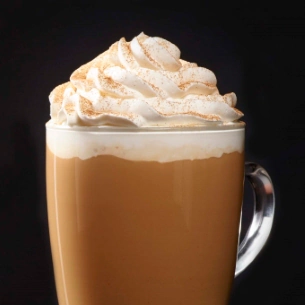 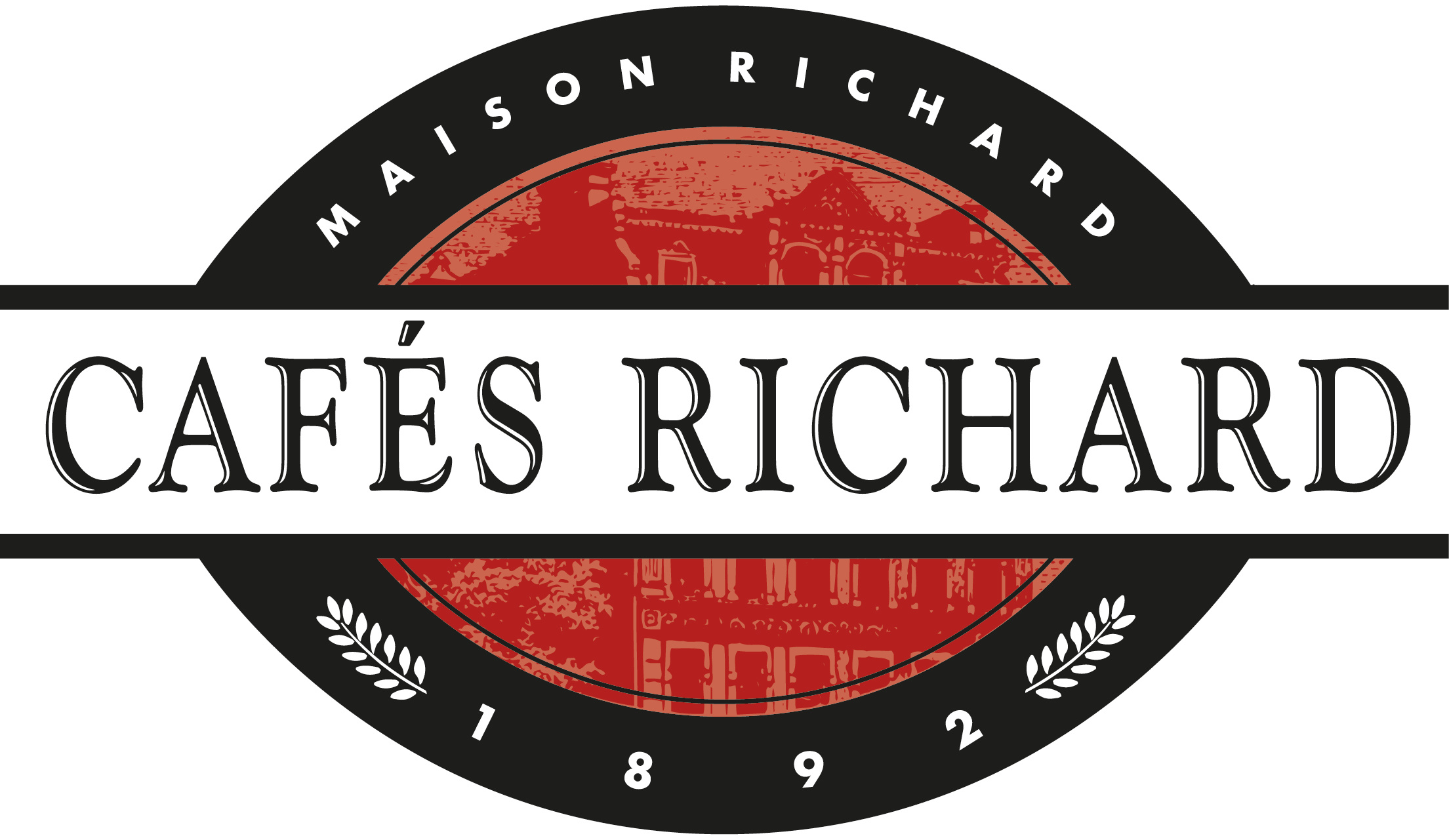 Location, location, location:
Trade
Coffee
Coinage
Luxury
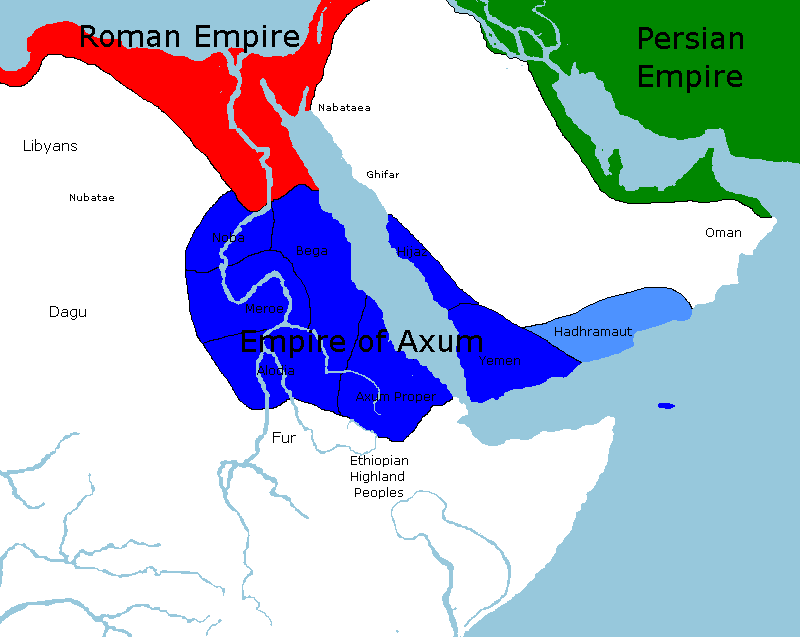 Takrur; Ghana, Gao, from 1000 C.E.
Gold trade
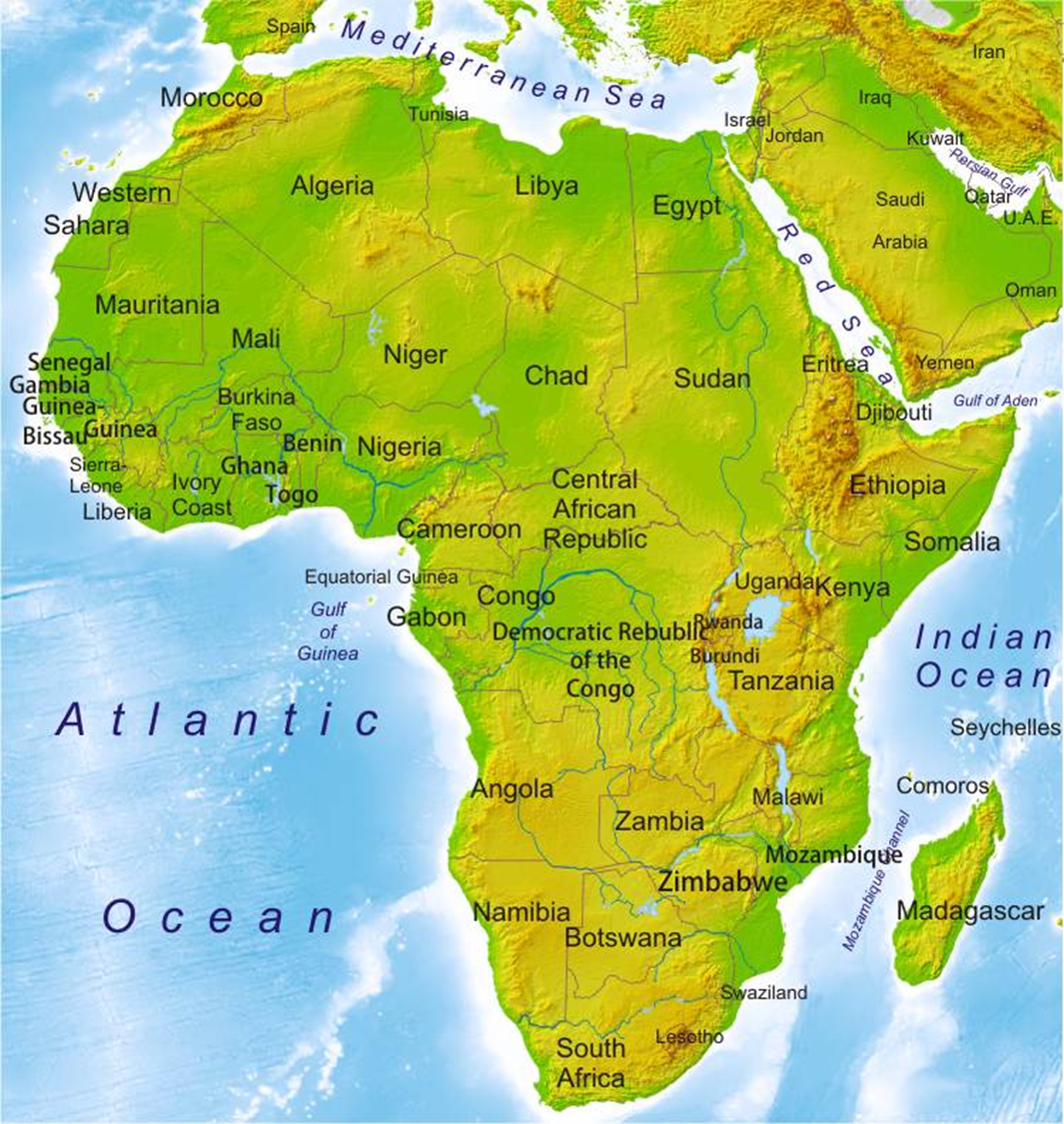 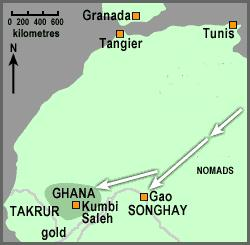 Bantu-speaking peoples
Stateless
600 Bantu languages
Colonize sub-Saharan Africa
Khoisan
Changed face of the landscape and way of life for millions
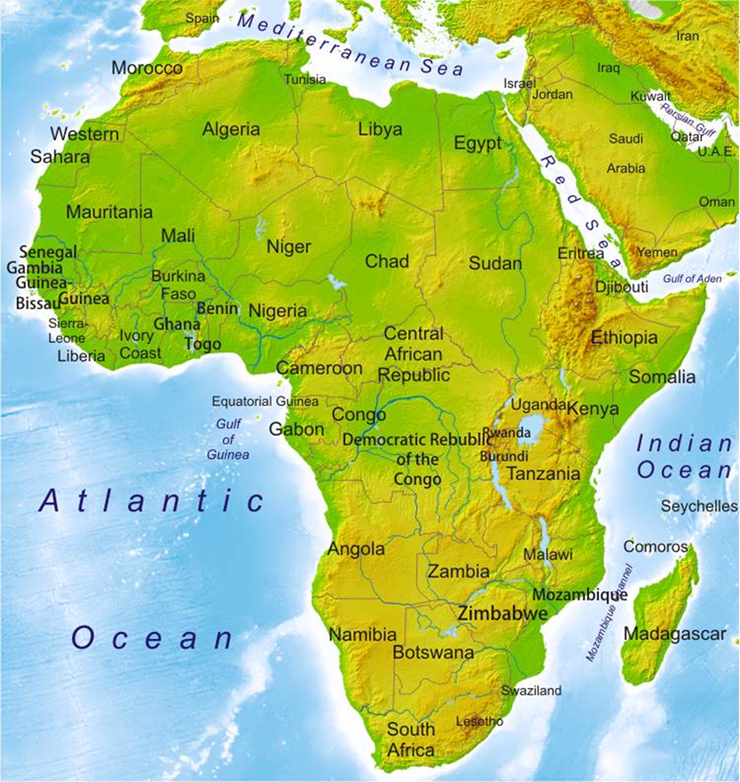